The ABC’s of Science Writing
Memoirs of an Ignorant Journalist
Otto Ross
(Minutes)
(Level of Understanding)
1) Send Press Releases
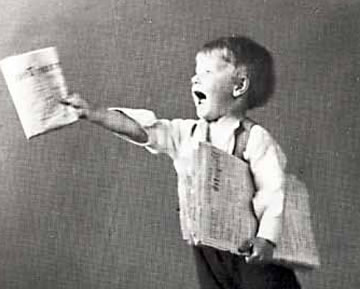 2) Use Plain Language
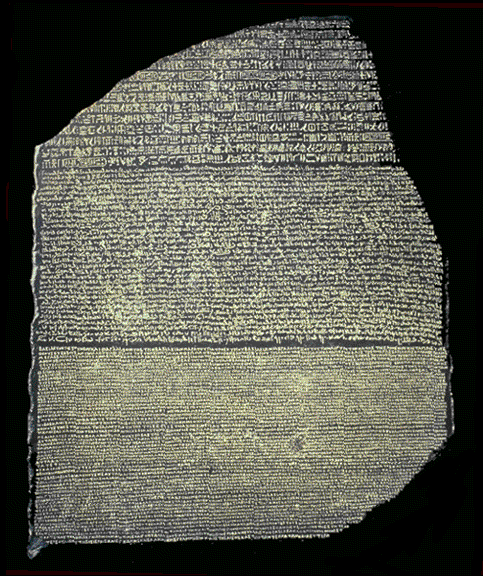 3) Never Use Acronyms
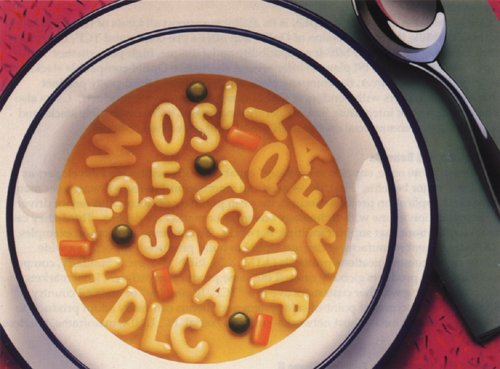 4) Suggest Art
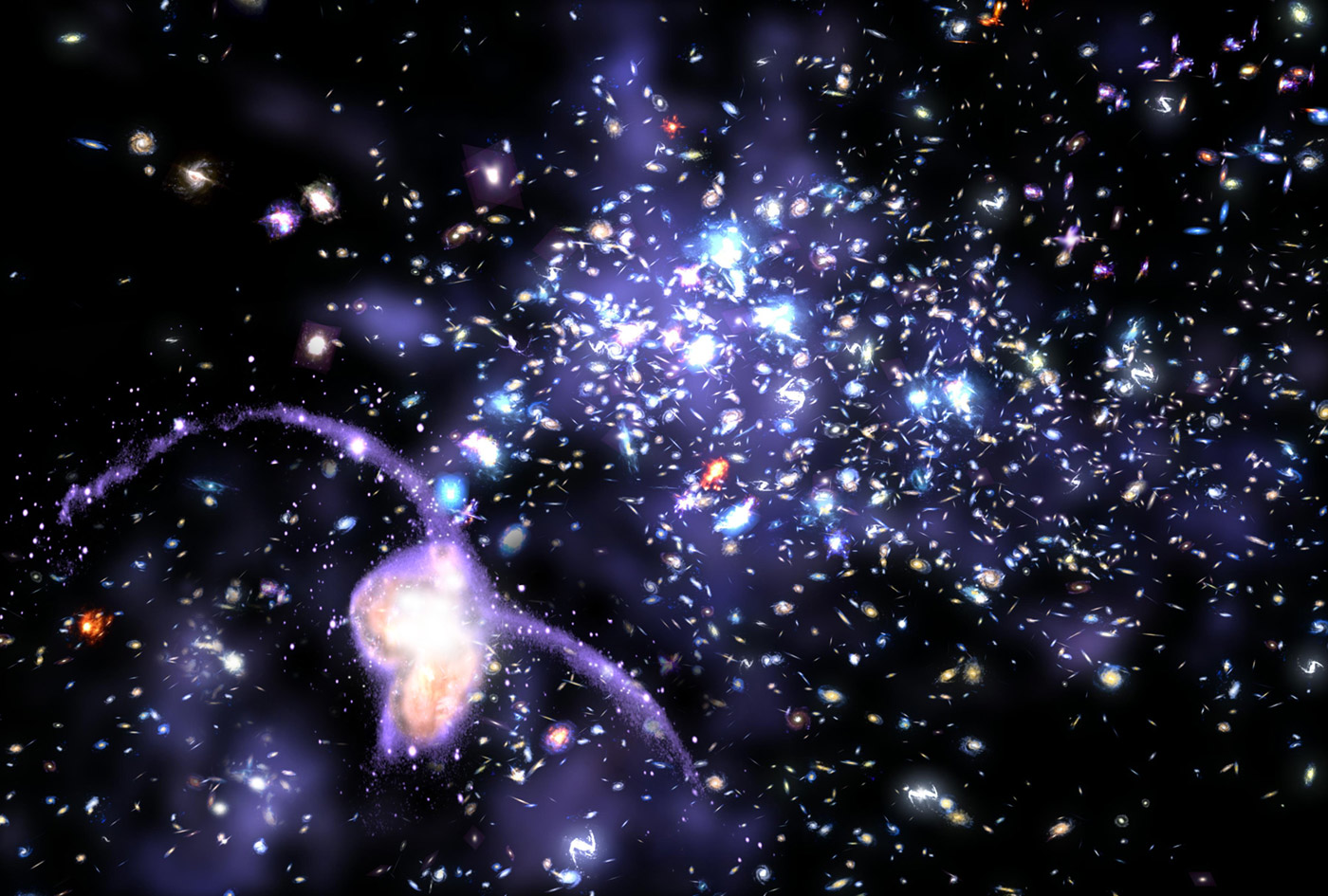 5) Give Background
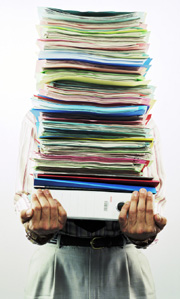 6) Be Patient
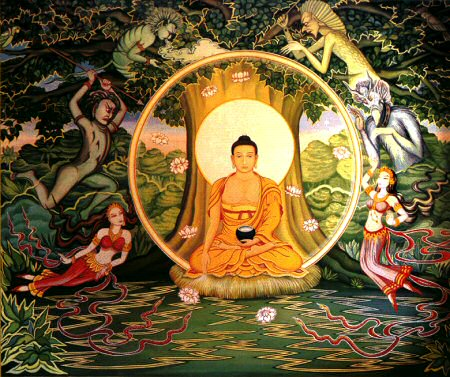 Thank You!